Case Study: Amazon AWS
CSE 40822 – Cloud Computing
Prof. Douglas Thain
University of Notre Dame
Caution to the Reader:Herein are examples of prices consulted in October 2014, to give a sense of the magnitude of costs.  Do your own research before spending your own money!
Several Historical Trends
Shared Utility Computing
1960s – MULTICS – Concept of a Shared Computing Utility
1970s – IBM Mainframes – rent by the CPU-hour.  (Fast/slow switch.)
Data Center Co-location
1990s-2000s – Rent machines for months/years, keep them close to the network access point and pay a flat rate.  Avoid running your own building with utilities!
Pay as You Go
Early 2000s - Submit jobs to a remote service provider where they run on the raw hardware.  Sun Cloud ($1/CPU-hour, Solaris +SGE)  IBM Deep Capacity Computing on Demand (50 cents/hour)
Virtualization
1960s – OS-VM, VM-360 – Used to split mainframes into logical partitions.
1998 – VMWare – First practical implementation on X86, but at significant performance hit.
2003 – Xen paravirtualization provides much perf, but kernel must assist.
Late 2000s – Intel and AMD add hardware support for virtualization.
Virtual-* Allows for the Scale of Abstraction to Increase Over Time
Run one process within certain resource limits.
Op Sys has virtual memory, virtual CPU,  and virtual storage (file system).
Run multiple processes within certain resource limits.
Resource containers (Solaris), virtual servers (Linux), virtual images (Docker)
Run  an entire operating system within certain limits.
Virtual machine technology: VMWare, Xen, KVM, etc.
Run a set of virtual machines connected via a private network.
Virtual networks (SDNs) provision bandwidth between virtual machines.
Run a private virtual architecture for every customer.
Automated tools replicate virtual infrastructure as needed.
Amazon AWS
Grew out of Amazon’s need to rapidly provision and configure machines of standard configurations for its own business.
Early 2000s – Both private and shared data centers began using virtualization to perform “server consolidation”
2003 – Internal memo by Chris Pinkham describing an “infrastructure service for the world.”
2006 – S3 first deployed in the spring, EC2 in the fall
2008 – Elastic Block Store available.
2009 – Relational Database Service
2012 – DynamoDB
Does it turn a profit?
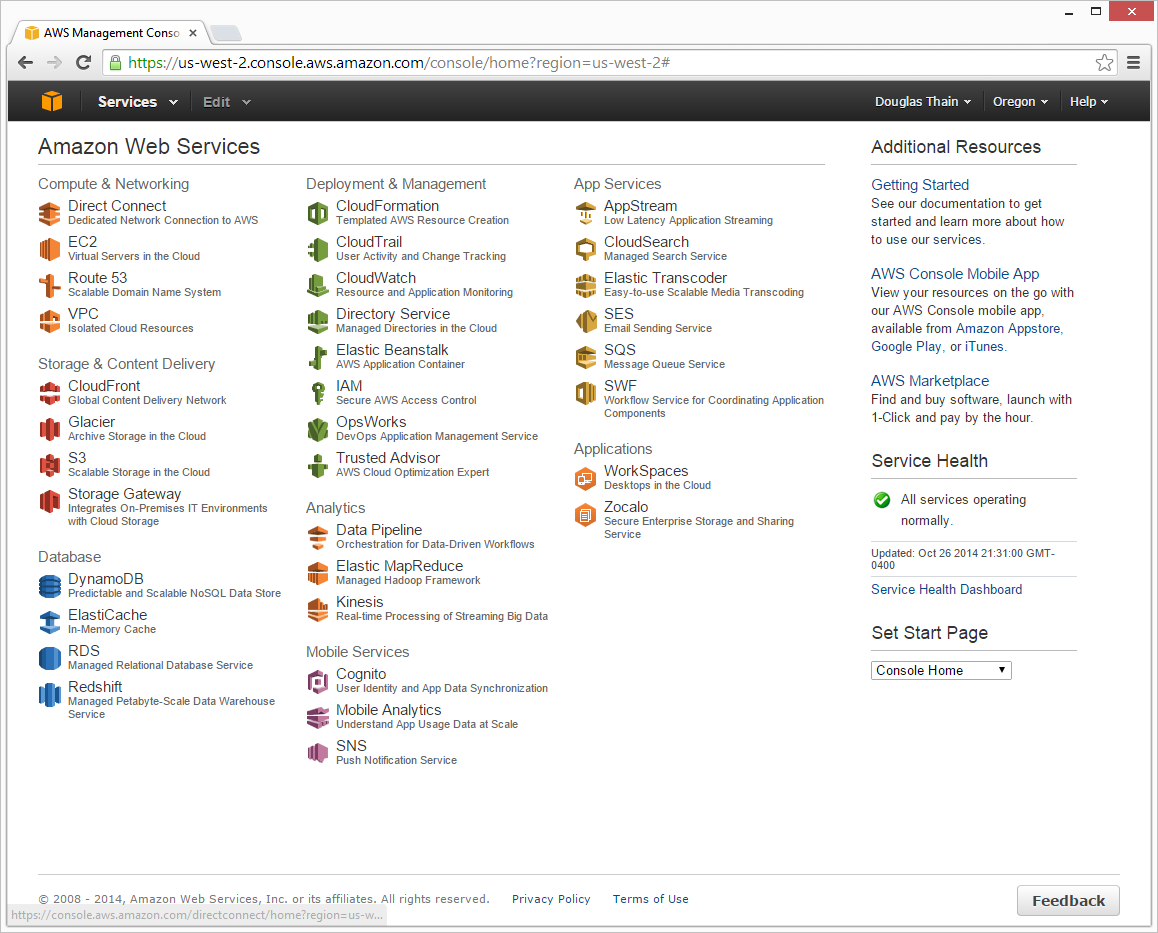 Terminology
Instance = One running virtual machine.
Instance Type = hardware configuration: cores, memory, disk.
Instance Store Volume = Temporary disk associated with instance.
Image (AMI) = Stored bits which can be turned into instances.
Key Pair = Credentials used to access VM from command line.
Region = Geographic location, price, laws, network locality.
Availability Zone = Subdivision of region the is fault-independent.
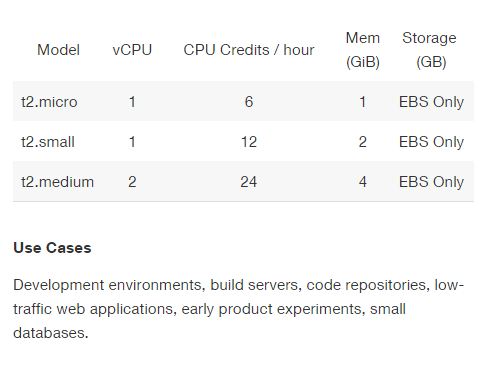 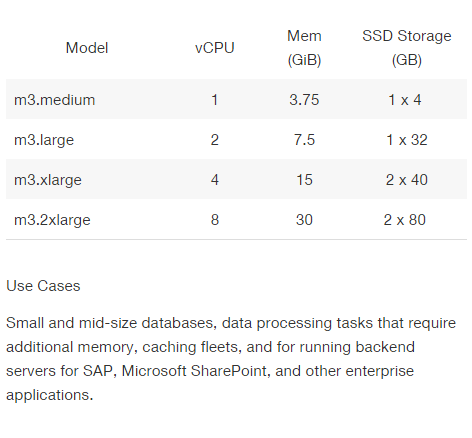 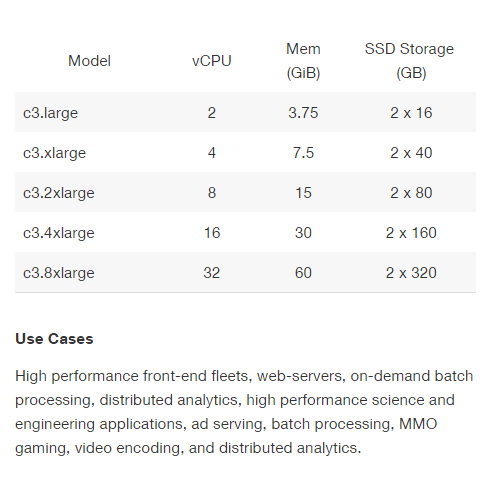 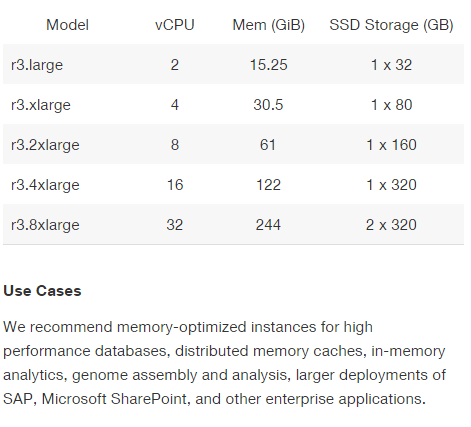 EC2 Pricing Model
Free Usage Tier
On-Demand Instances
Start and stop instances whenever you like, costs are rounded up to the nearest hour.  (Worst price)
Reserved Instances
Pay up front for one/three years in advance. (Best price)
Unused instances can be sold on a secondary market.
Spot Instances
Specify the price you are willing to pay, and instances get started and stopped without any warning as the marked changes.  (Kind of like Condor!)
http://aws.amazon.com/ec2/pricing/
Free Usage Tier
750 hours of EC2 running Linux, RHEL, or SLES t2.micro instance usage
750 hours of EC2 running Microsoft Windows Server t2.micro instance usage
750 hours of Elastic Load Balancing plus 15 GB data processing
30 GB of Amazon Elastic Block Storage in any combination of General Purpose (SSD) or Magnetic, plus 2 million I/Os (with Magnetic) and 1 GB of snapshot storage
15 GB of bandwidth out aggregated across all AWS services
1 GB of Regional Data Transfer
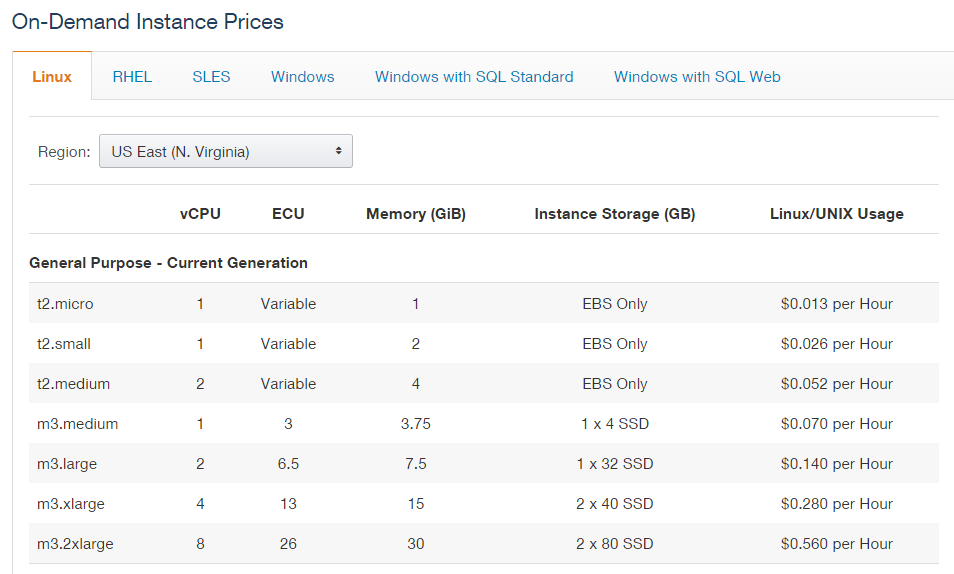 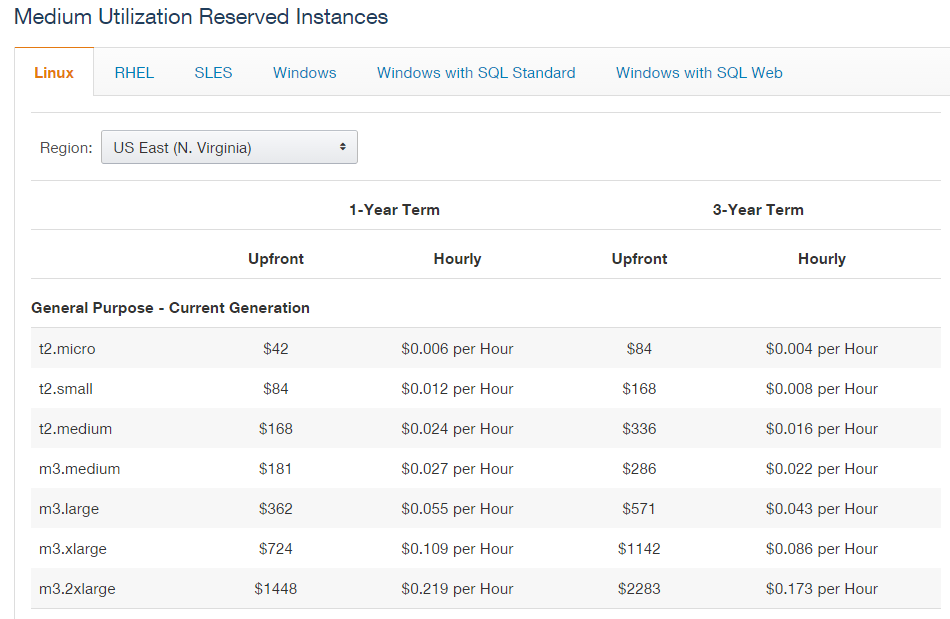 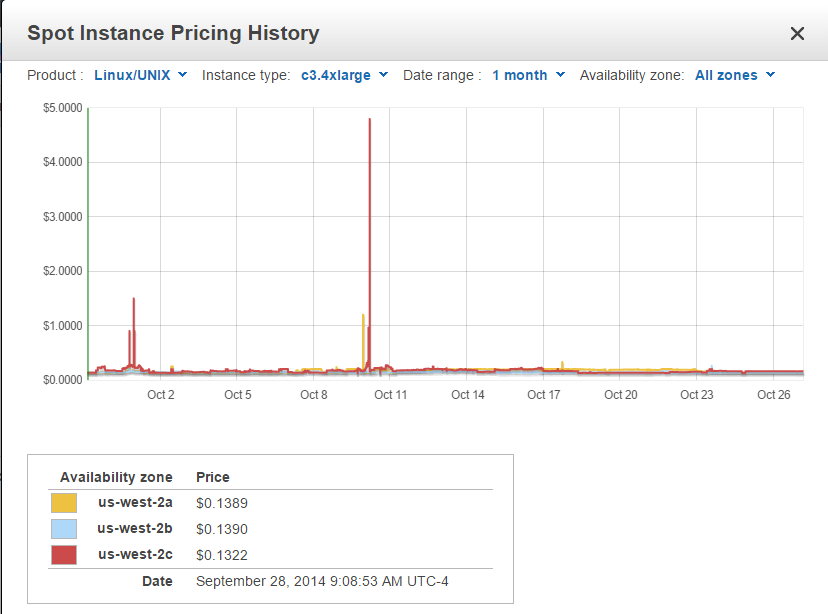 Surprisingly, you can’t scale up that large.
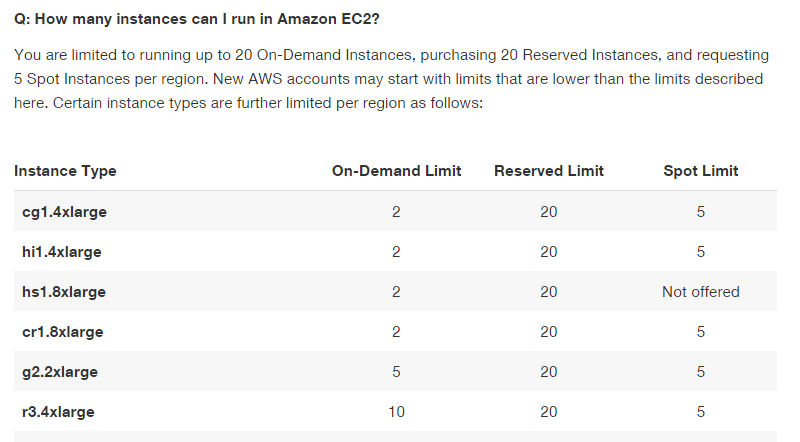 Simple Storage Service (S3)
A bucket is a container for objects and describes location, logging, accounting, and access control.  A bucket can hold any number of objects, which are files of up to 5TB.  A bucket has a name that must be globally unique.
Fundamental operations corresponding to HTTP actions:
http://bucket.s3.amazonaws.com/object
POST a new object or update an existing object.
GET an existing object from a bucket.
DELETE an object from the bucket
LIST keys present in a bucket, with a filter.
A bucket has a flat directory structure (despite the appearance given by the interactive web interface.)
Easily Integrated into Web Applications
<form action="http://examplebucket.s3.amazonaws.com/" method="post" enctype="multipart/form-data">

<input type="input" name="key" value="user/user1/" />

<input type="hidden" name="acl" value="public-read" />
<input type="hidden" name="success_action_redirect"     
           value="http://examplebucket.s3.amazonaws.com/successful_upload.html" />
. . . 
<input type="text" name="X-Amz-Credential”
           value="AKIAIOSFODNN7EXAMPLE/20130806/us-east-1/s3/aws4_request" />
. . .
<input type="submit" name="submit" value="Upload to Amazon S3" /> </form>
http://docs.aws.amazon.com/AmazonS3/latest/API/sigv4-post-example.html
Bucket Properties
Versioning – If enabled, POST/DELETE result in the creation of new versions without destroying the old.
Lifecycle – Delete or archive objects in a bucket a certain time after creation or last access or number of versions.
Access Policy – Control when and where objects can be accessed.
Access Control – Control who may access objects in this bucket.
Logging – Keep track of how objects are accessed.
Notification – Be notified when failures occur.
S3 Weak Consistency Model
Direct quote from the Amazon developer API:
“Updates to a single key are atomic….”
“Amazon S3 achieves high availability by replicating data across multiple servers within Amazon's data centers. If a PUT request is successful, your data is safely stored. However, information about the changes must replicate across Amazon S3, which can take some time, and so you might observe the following behaviors:
A process writes a new object to Amazon S3 and immediately attempts to read it. Until the change is fully propagated, Amazon S3 might report "key does not exist."
A process writes a new object to Amazon S3 and immediately lists keys within its bucket. Until the change is fully propagated, the object might not appear in the list.
A process replaces an existing object and immediately attempts to read it. Until the change is fully propagated, Amazon S3 might return the prior data.
A process deletes an existing object and immediately attempts to read it. Until the deletion is fully propagated, Amazon S3 might return the deleted data.”
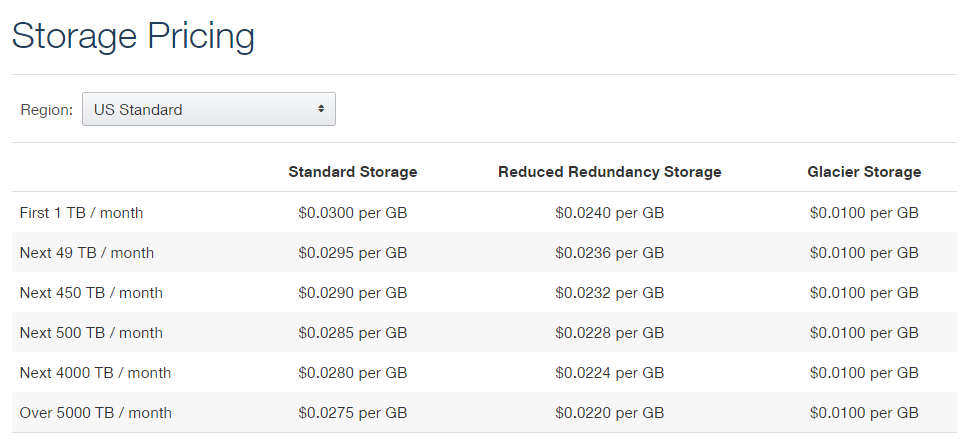 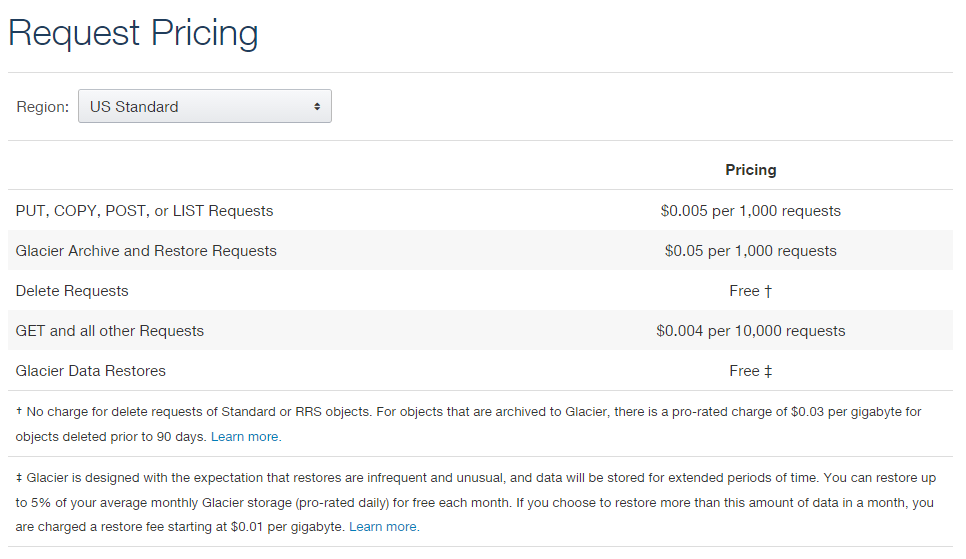 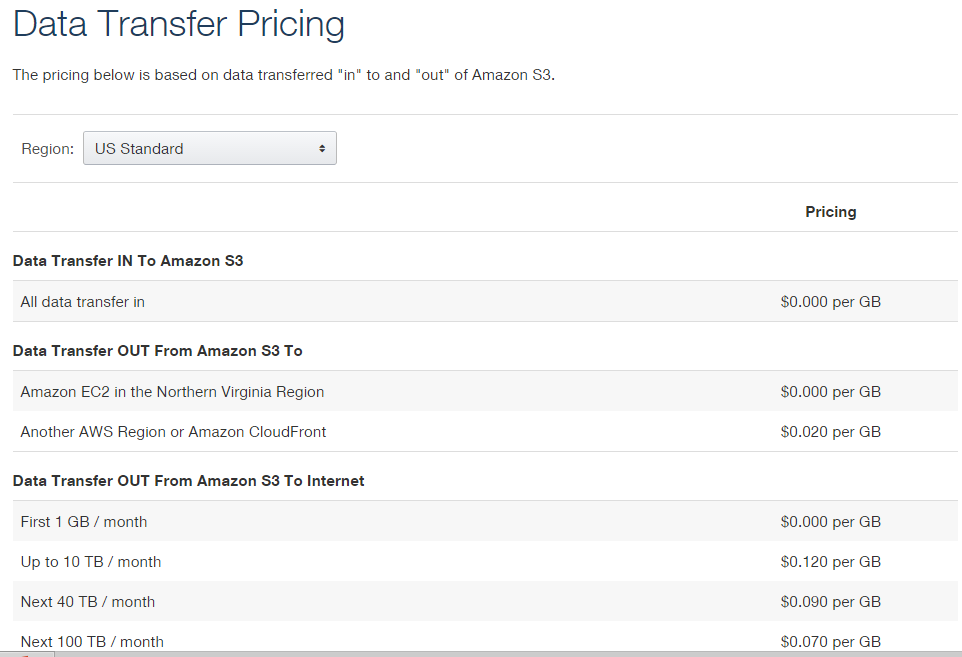 Elastic Block Store
An EBS volume is a virtual disk of a fixed size with a block read/write interface.  It can be mounted as a filesystem on a running EC2 instance where it can be updated incrementally.  Unlike an instance store, an EBS volume is persistent.
(Compare to an S3 object, which is essentially a file that must be accessed in its entirety.)
Fundamental operations:
CREATE a new volume (1GB-1TB)
COPY a volume from an existing EBS volume or S3 object.
MOUNT on one instance at a time.
SNAPSHOT current state to an S3 object.
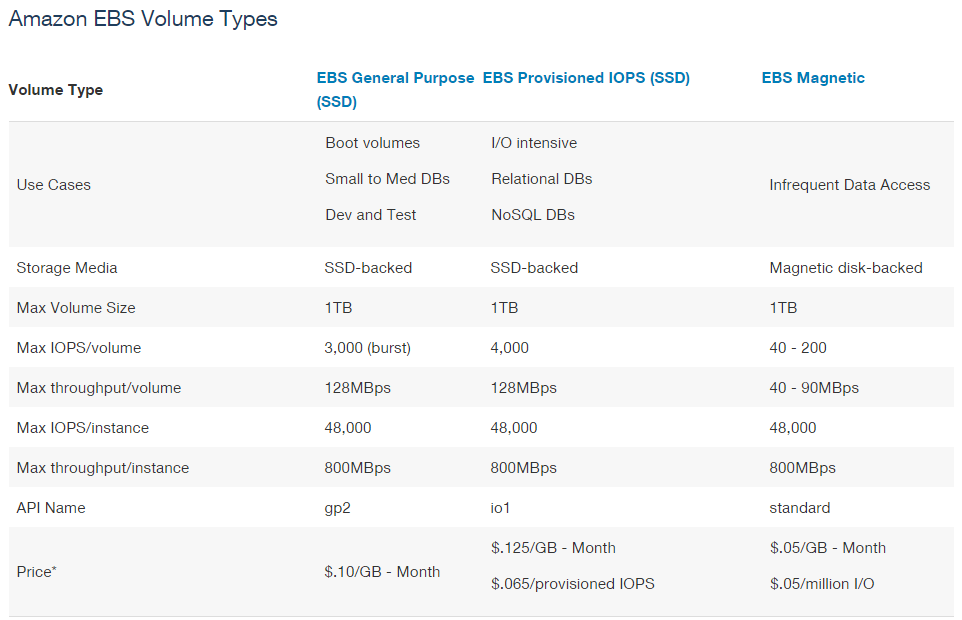 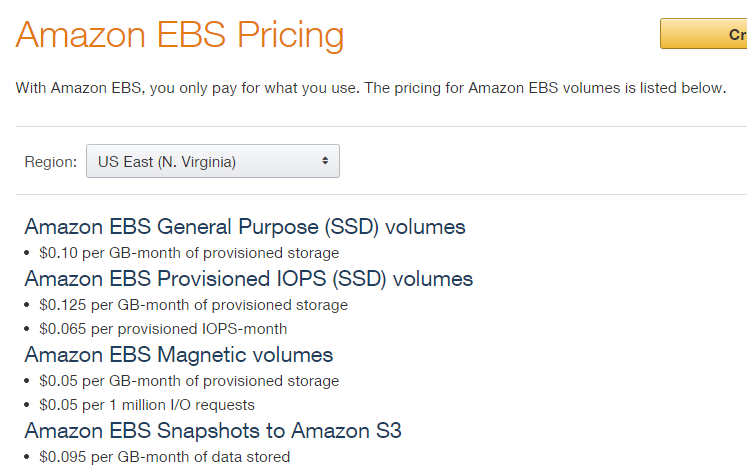 EBS is approx. 3x more expensive by volume and 10x more expensive by IOPS than S3.
Use Glacier for Cold Data
Glacier is structured like S3: a vault is a container for an arbitrary number of archives.  Policies, accounting, and access control are associated with vaults, while an archive is a single object.
However: 
All operations are asynchronous and notified via SNS.
Vault listings are updated once per day.
Archive downloads may take up to four hours.
Only 5% of total data can be accessed in a given month.
Pricing:
Storage: $0.01 per GB-month
Operations: $0.05 per 1000 requests
Data Transfer: Like S3, free within AWS.
S3 Policies can be set up to automatically move data into Glacier.
Durability
Amazon claims about S3:
Amazon S3 is designed to sustain the concurrent loss of data in two facilities, e.g. 3+ copies across multiple available domains. 
99.999999999% durability of objects over a given year.
Amazon claims about EBS:
Amazon EBS volume data is replicated across multiple servers in an Availability Zone to prevent the loss of data from the failure of any single component.
Volumes <20GB modified data since last snapshot have an annual failure rate of 0.1% - 0.5%, resulting in complete loss of the volume.
Commodity hard disks have an AFR of about 4%.
Amazon claims about Glacier is the same as S3:
Amazon S3 is designed to sustain the concurrent loss of data in two facilities, e.g. 3+ copies across multiple available domains PLUS periodic internal integrity checks.
99.999999999% durability of objects over a given year.

Beware of oversimplified arguments about low-probability events!
Architecture Center
Ideas for constructing large scale infrastructures using AWS:
http://aws.amazon.com/architecture/
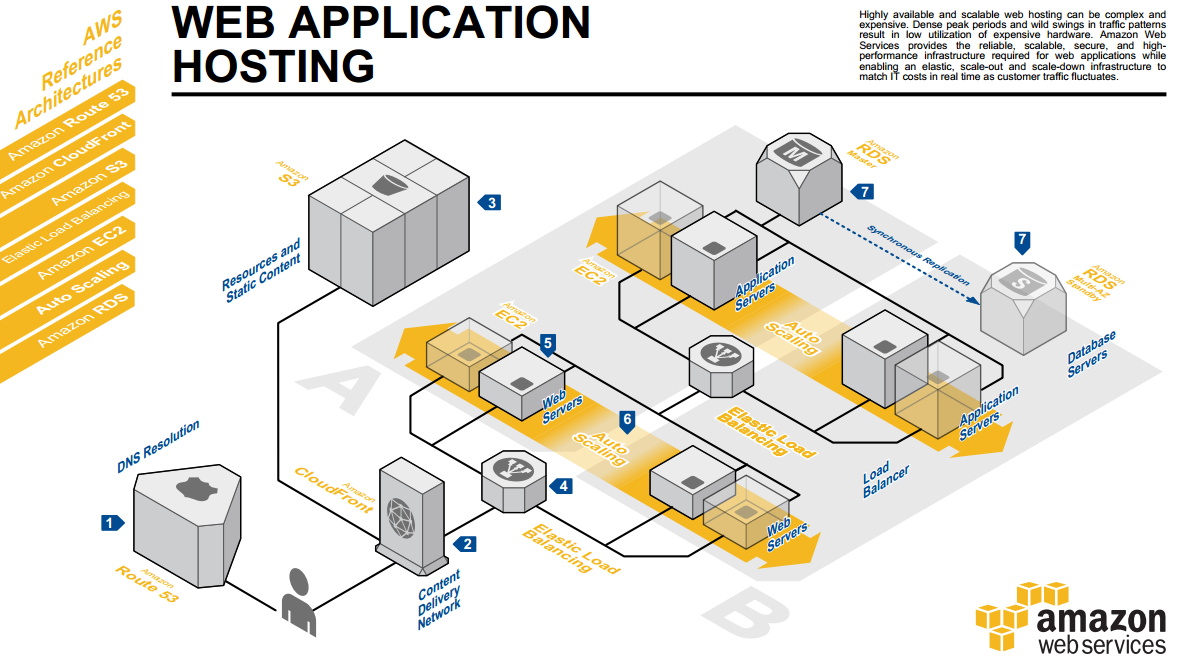 Command Line Setup
Go to your profile menu (your name) in the upper right hand corner, select “Security Credentials” and “Continue to Security Credentials”
Select “Access Keys”
Select “New Access Key” and save the generated keys somewhere.
Edit ~/.aws/config and set it up like this:



Now test it:      aws ec2-describe-instances
[default]
output = json
region = us-west-2
aws_access_key = XXXXXX
aws_secret_access_key = YYYYYYYYYYYY
Note the syntax here is different from howit was given in the web console!
AWSAccessKey=XXXXXX
AWSSecretAccessKey=YYYYYYYYY
S3 Command Line Examples
aws     s3	mb 	s3://bucket
. . .	 	cp  	localfile   s3://bucket/key
              	mv 	s3://bucket/key    s3://bucket/newname
		ls 	s3://bucket
		rm 	s3://bucket/key
		rb 	s3://bucket

aws	s3	help
aws	s3	ls help
EC2 Command Line Examples
aws     ec2	describe-instances
		run-instances --image-id ami-xxxxx -- count 1
                                                --instance-type t1.micro --key-name keyfile
		stop-instances --instance-id i-xxxxxx

aws	ec2	help
aws	ec2	start-instances help
Warmup: Get Started with Amazon
Skim through the AWS documentation.
Sign up for AWS at http://aws.amazon.com
(Skip the IAM management for now)
Apply the service credit you received by email.
Create and download a Key-Pair, save it in your home directory.
Create a VM via the AWS Console
Connect to your newly-created VM like this:
ssh -i my-aws-keypair.pem ec2-user@ip-address-of-vm
Create a bucket in S3 and upload/download some files.
Demo Timehttp://aws.amazon.com